CC6202-1La Web de DatosPrimavera 2015Lecture 6: Web Ontology Language (III)
Aidan Hogan
aidhog@gmail.com
PREVIOUSLY ON “LA WEB DE DATOS”
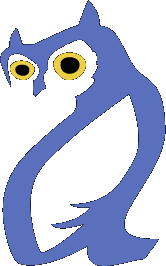 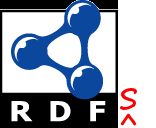 Modelling family relations with OWL
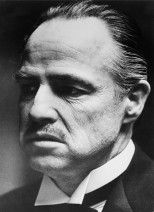 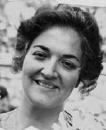 ex:Vito
ex:Carmela
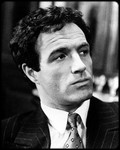 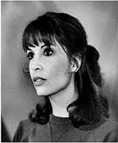 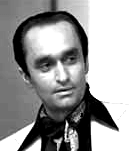 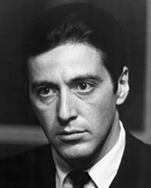 ex:Sonny
ex:Connie
ex:Fredo
ex:Michael
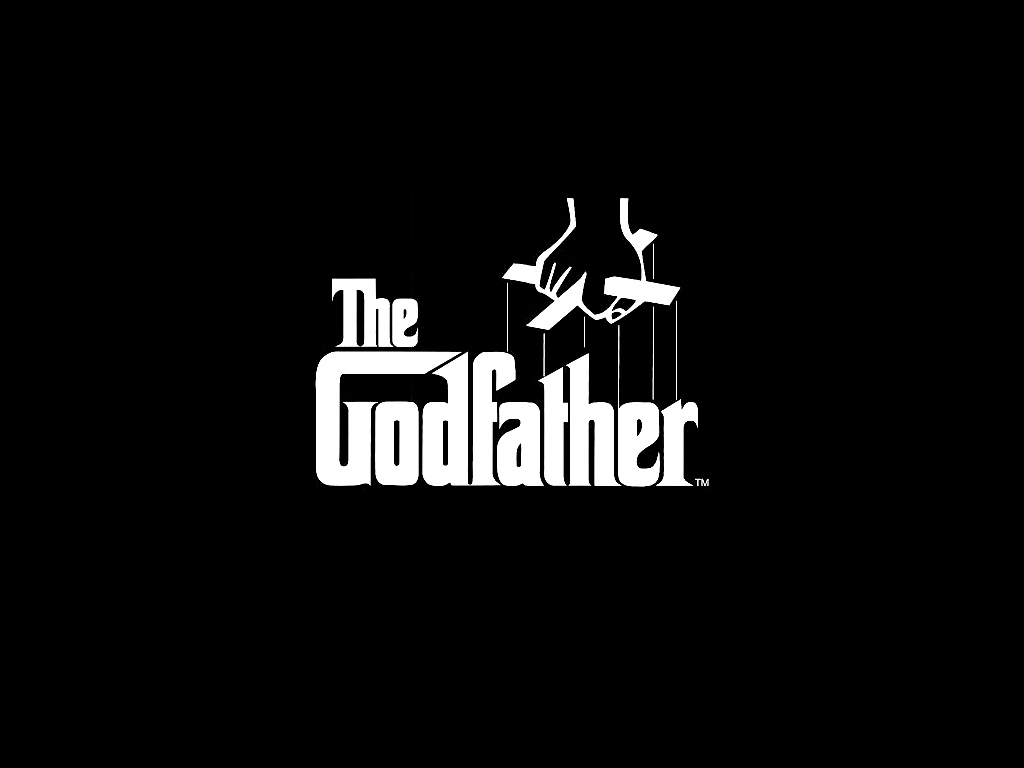 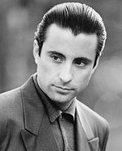 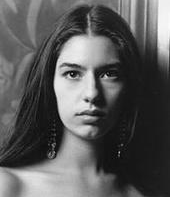 ex:Vincent
ex:Mary
Materialisation: 			Write down entailments
:hasDaughter rdfs:subPropertyOf :hasChild .
:hasChild rdf:type owl:AsymmetricProperty ; owl:inverseOf :hasParent ;
  rdfs:subPropertyOf :ancestorOf . 
:ancestorOf rdf:type owl:TransitiveProperty .
ex:Carmela :hasChild ex:Michael .
ex:Michael :hasDaughter ex:Mary .
ex:Mary a :Person .
:Person owl:equivalentClass 
  [ owl:qualifiedCardinality 2 ; 
    owl:onProperty :hasParent ;
    owl:onClass :Person ] .
ex:Michael :hasParent ex:Carmela .
ex:Michael :hasChild ex:Mary .
ex:Carmela :ancestorOf ex:Mary .
…
ex:Mary :hasParent _:parent1 . _:parent1 a :Person .
ex:Mary :hasParent _:parent2 . _:parent2 a :Person .
_:parent1 :hasParent _:parent11 . _:parent11 a :Person .
_:parent2 :hasParent _:parent12 . _:parent12 a :Person . ...
Ontology Satisfiability: 				Does O have a “model”?
:Person owl:equivalentClass 
  [ owl:qualifiedCardinality 2 ; owl:onProperty :hasParent ;
    owl:onClass :Person ] .
:FirstPerson a :Person ,
  [ owl:qualifiedCardinality 2 ; owl:onProperty :hasParent ;
    owl:onClass :Ape ] .
So does O have a model?
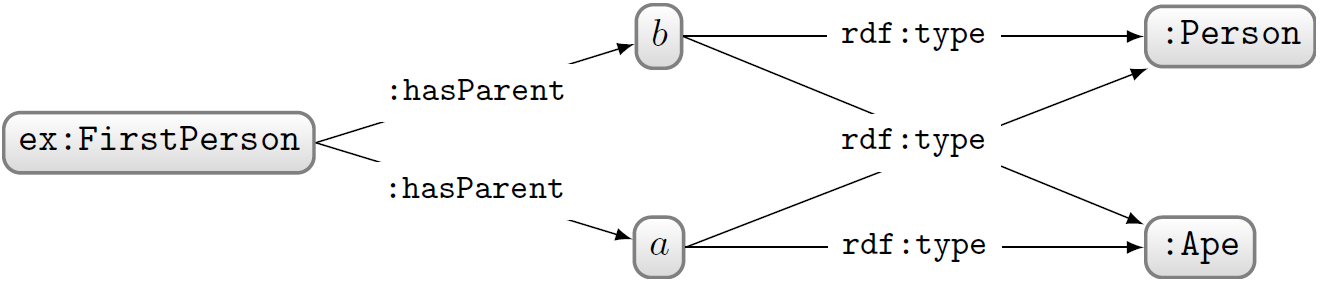 YES! Ontology O is Satisfiable!
Entailment checking:				Does O entail O′?
:hasDaughter rdfs:subPropertyOf :hasChild .
:hasChild rdf:type owl:AsymmetricProperty ; owl:inverseOf :hasParent ;
  rdfs:subPropertyOf :ancestorOf . 
:ancestorOf rdf:type owl:TransitiveProperty .
ex:Carmela :hasChild ex:Michael .
ex:Michael :hasDaughter ex:Mary .
ex:Michael :hasParent ex:Carmela .
ex:Michael :hasChild ex:Mary .
ex:Carmela :ancestorOf ex:Mary .
Alternatively: Are all models of O models of O′ too?
OWL satisfiability/entailment is powerful
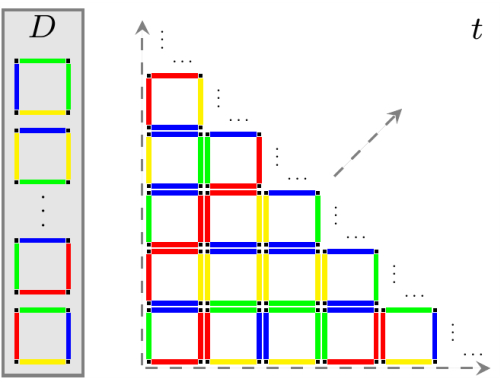 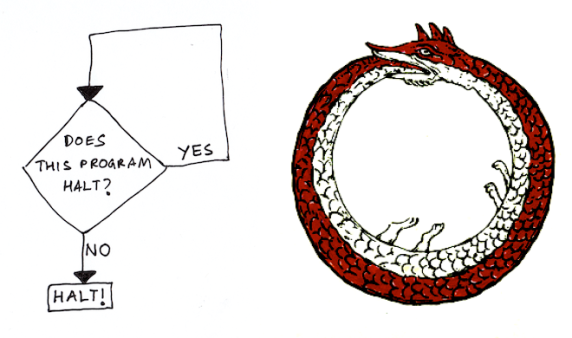 Reduction
OWL satisfiability/entailment checking also undecidable!
Otherwise could be used to solve Domino Tiling problem …
… and the Halting problem …
… and (given enough time), the Collatz conjecture …
… and a bunch of other stuff
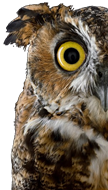 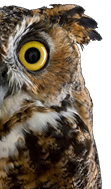 Reduction
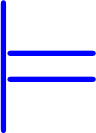 today’s topic …
Options …
Well great. What are we supposed to do now?
Accept incomplete reasoners that halt
You may not get all the entailments … so what entailments do you get?
Accept complete reasoners that may not halt
Java is a language that lets you write programmes that may not halt
Restrict OWL so reasoning tasks become decidable
Main problem tackled in Description Logics field: find decidable sublanguages of OWL without turning off too many features (and allowing efficient algorithms)
More next week …
In the labs …
But what is the reasoner actually doing? …
Data
Reasoner
???
Entailments
Ontology
incomplete reasoners that halt
Incomplete reasoners that halt: 			Works for materialisation
:hasDaughter rdfs:subPropertyOf :hasChild .
:hasChild rdf:type owl:AsymmetricProperty ; owl:inverseOf :hasParent ;
  rdfs:subPropertyOf :ancestorOf . 
:ancestorOf rdf:type owl:TransitiveProperty .
ex:Carmela :hasChild ex:Michael .
ex:Michael :hasDaughter ex:Mary .
ex:Mary a :Person .
:Person owl:equivalentClass 
  [ owl:qualifiedCardinality 2 ; 
    owl:onProperty :hasParent ;
    owl:onClass :Person ] .
ex:Michael :hasParent ex:Carmela .
ex:Michael :hasChild ex:Mary .
ex:Carmela :ancestorOf ex:Mary .
ex:Mary :hasParent _:parent1 . _:parent1 a :Person .
ex:Mary :hasParent _:parent2 . _:parent2 a :Person .
_:parent1 :hasParent _:parent11 . _:parent11 a :Person .
_:parent2 :hasParent _:parent12 . _:parent12 a :Person . ...
Incomplete reasoners that halt:          	 for Entailment/Satisfiability Checking?
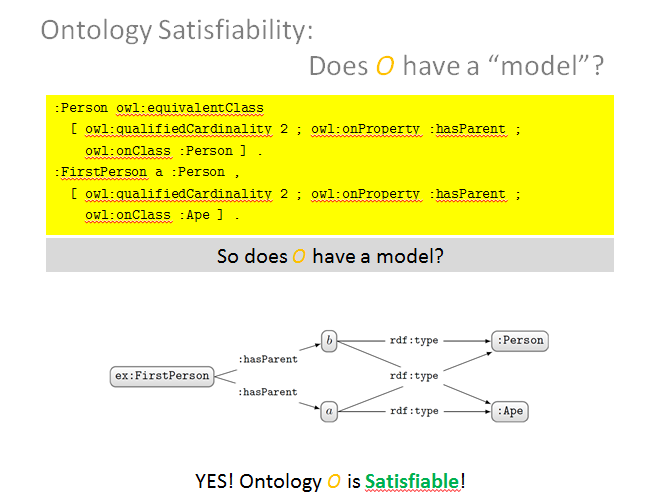 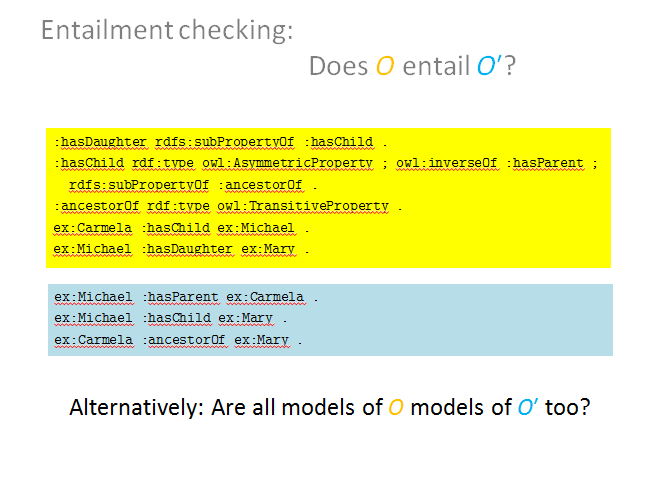 Why can’t we have incomplete satisfiability/entailment checkers?
Both are decision problems (yes/no)
What would an incomplete answer be? (ye/n)
In the labs …
The reasoner is doing (incomplete) materialisation!
Data
Reasoner
???
Entailments
Ontology
Recall: RDFS reasoning using “rules”
(Don’t worry about rdfD1, rdfs1, rdfs12, rdfs13)
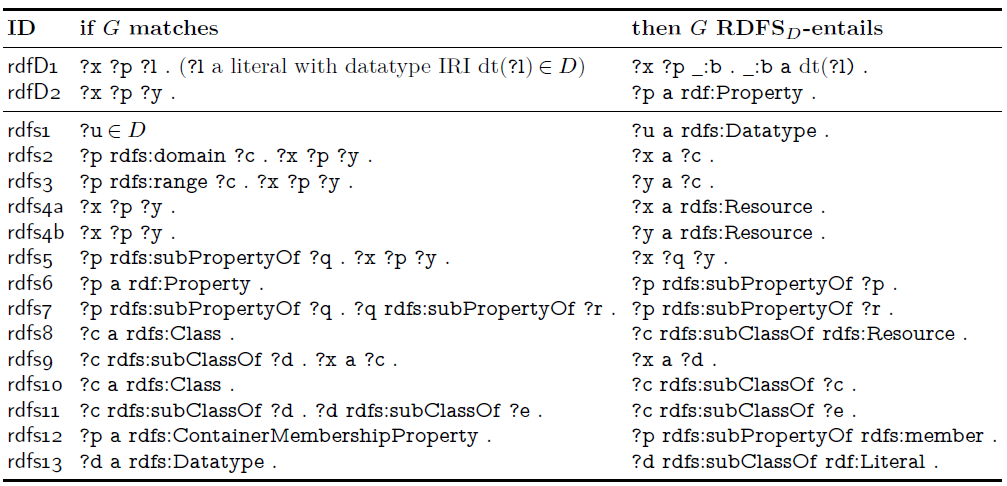 In the labs …
The reasoner is doing (incomplete) materialisation!
Using OWL 2 RL/RDF rules that support RDFS and OWL (2)

http://www.w3.org/TR/owl2-profiles/#Reasoning_in_OWL_2_RL_and_RDF_Graphs_using_Rules
Data
Reasoner
???
Entailments
Ontology
Lots of rules …
Goal: be familiar with idea, not every rule
Useful for reference
Homework: read over them quickly
Let them wash over you 
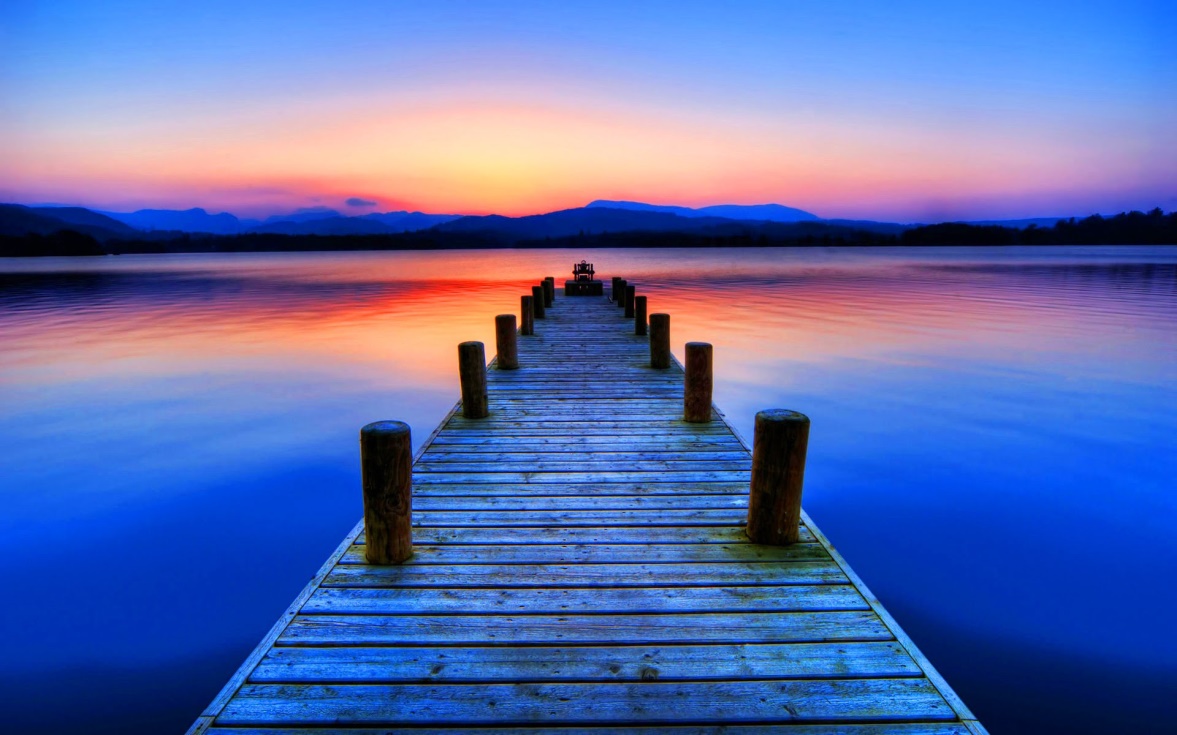 OWL 2 RL/RDF (rules for OWL)						Equality
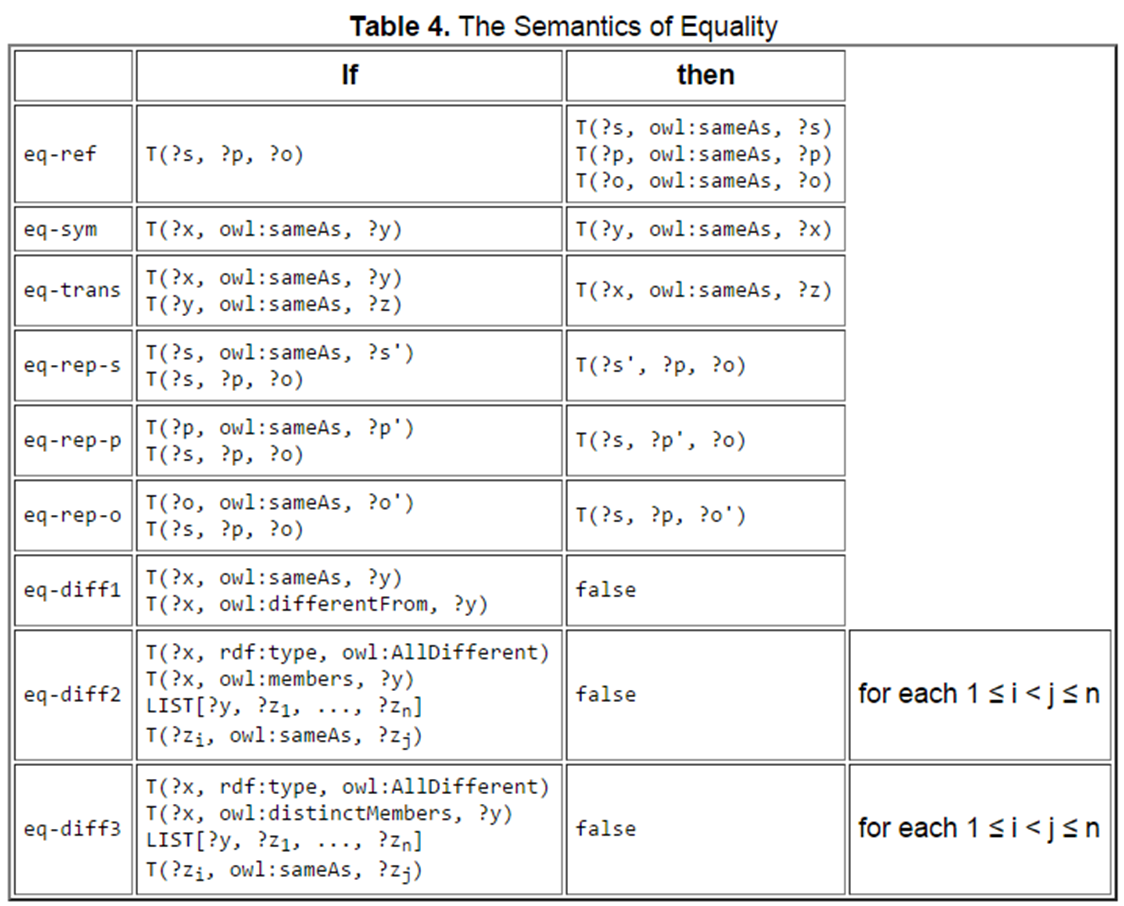 OWL 2 RL/RDF (rules for OWL) [Example]					Property Axioms
What rule(s) could we use for owl:inverseOf?
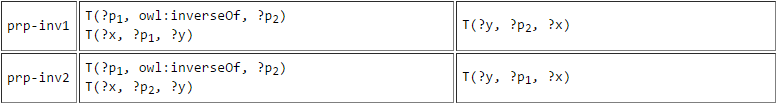 OWL 2 RL/RDF (rules for OWL)					Property Axioms
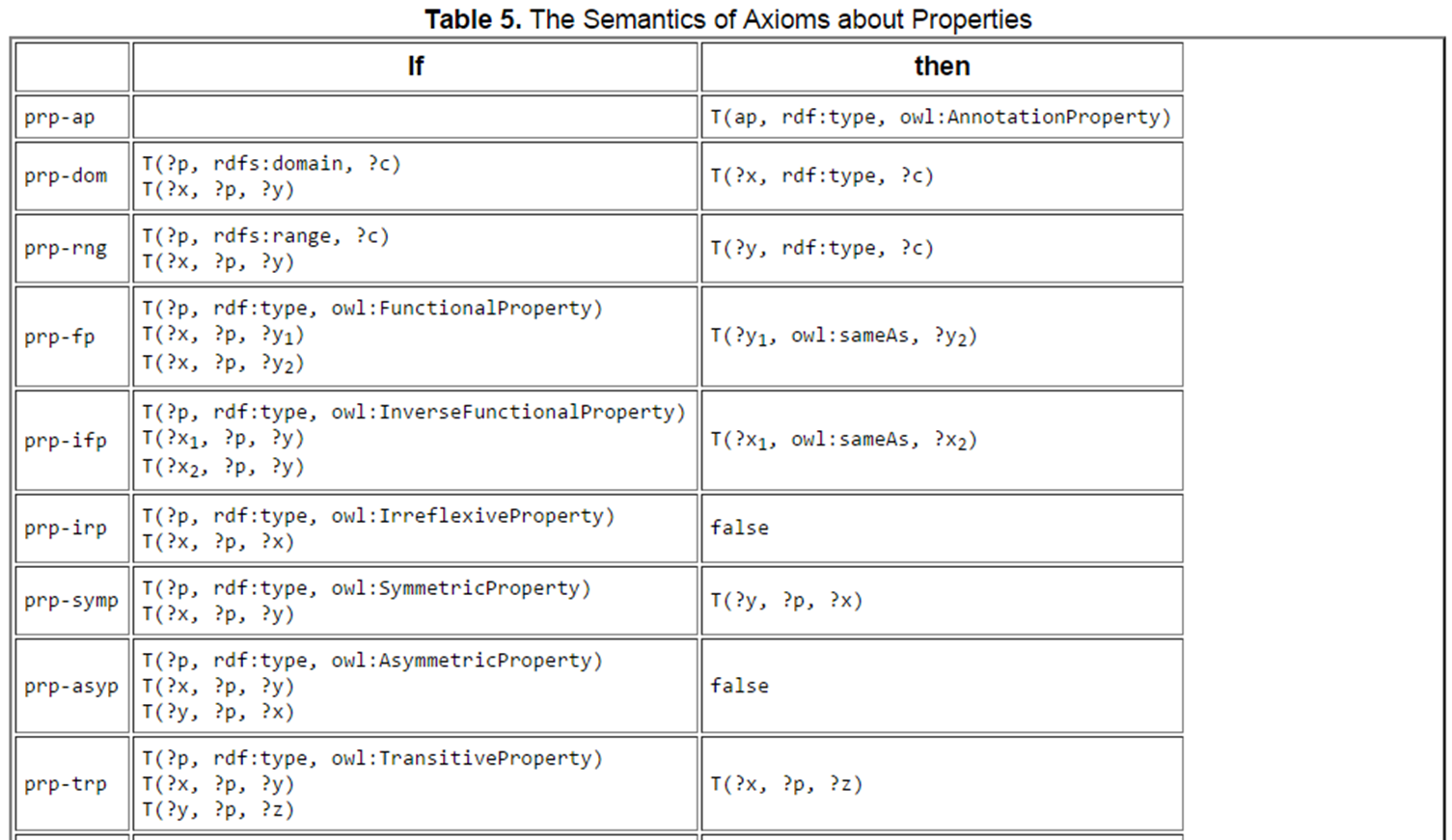 …
OWL 2 RL/RDF (rules for OWL)					Property Axioms
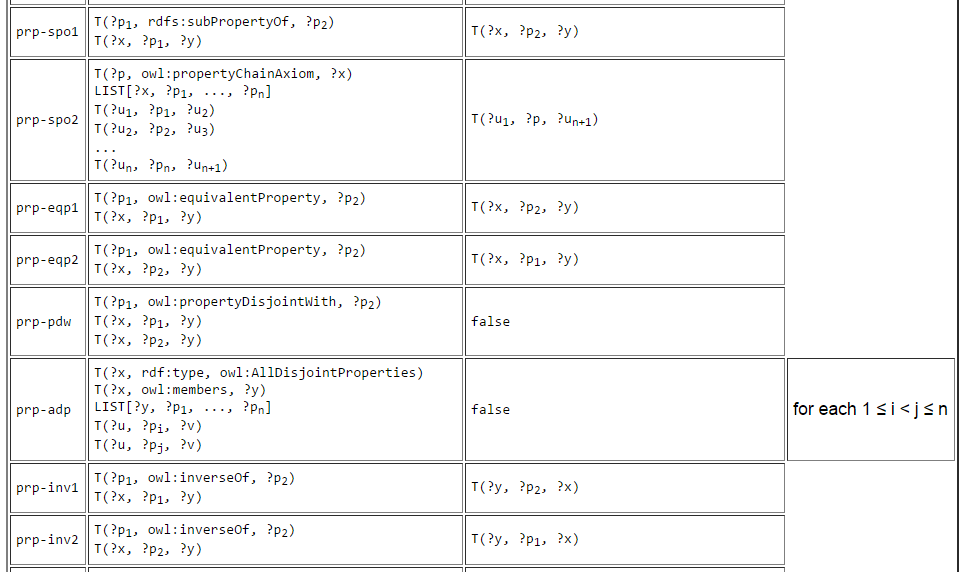 …
OWL 2 RL/RDF (rules for OWL)					Property Axioms
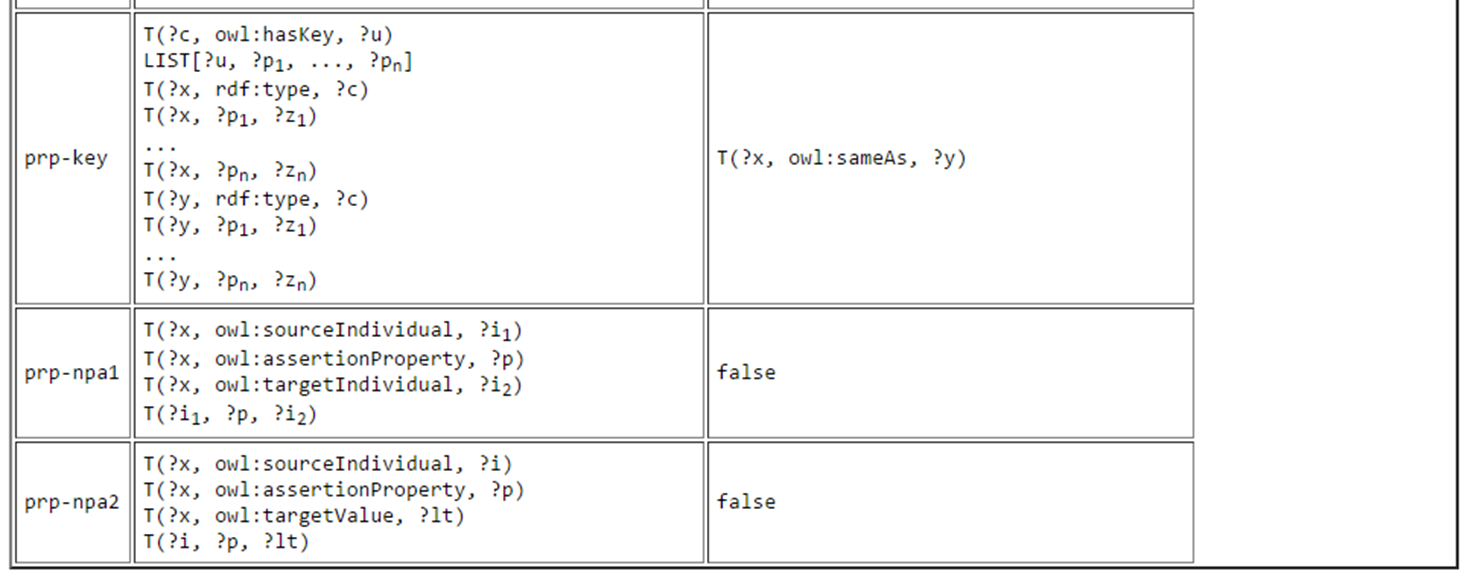 OWL 2 RL/RDF (rules for OWL) [Example]					Class Axioms
What rule(s) could we use for owl:disjointWith?
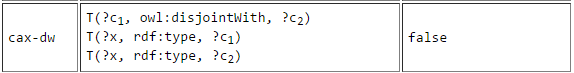 …
OWL 2 RL/RDF (rules for OWL)					Class Axioms
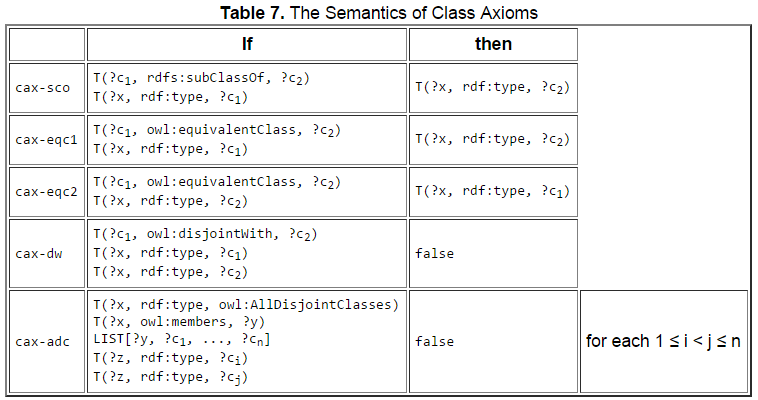 …
OWL 2 RL/RDF (rules for OWL) [Example]					Class definitions
What rule(s) could we use for owl:intersectionOf?
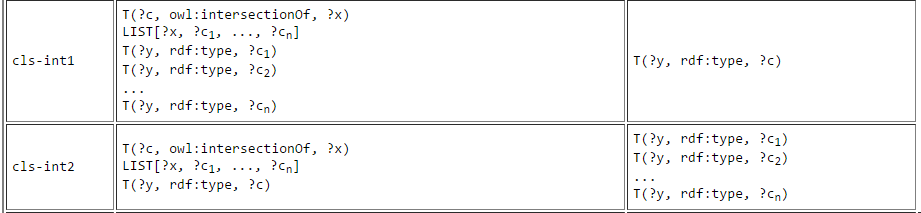 What rule(s) could we use for owl:allValuesFrom?
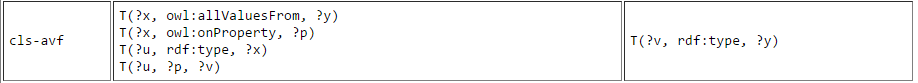 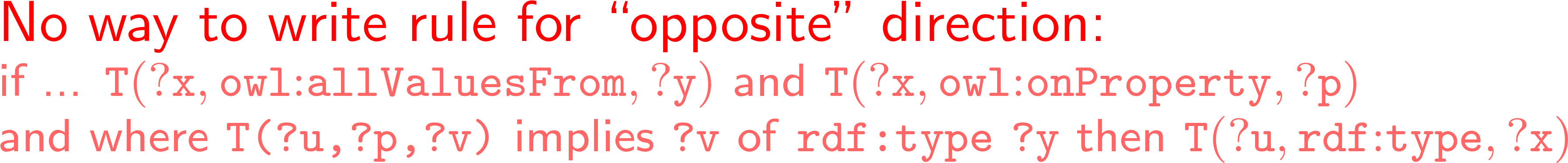 OWL 2 RL/RDF (rules for OWL)					Class definitions
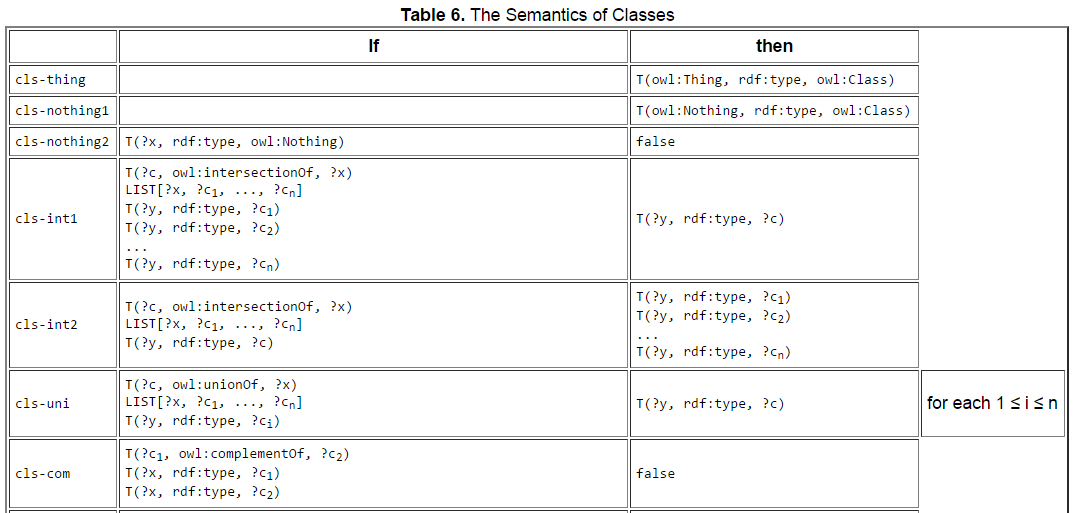 …
OWL 2 RL/RDF (rules for OWL)					Class definitions
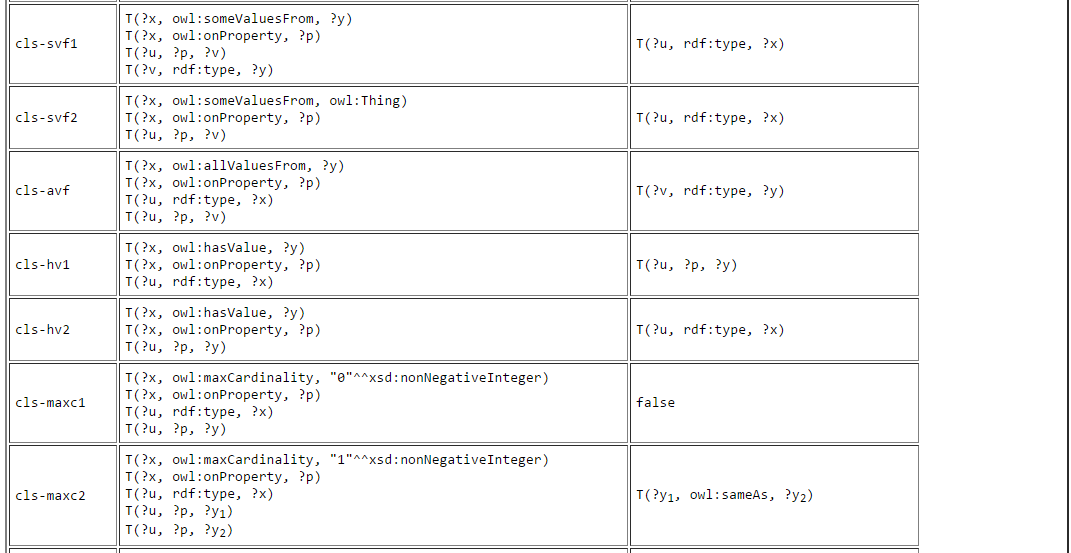 …
OWL 2 RL/RDF (rules for OWL)					Class definitions
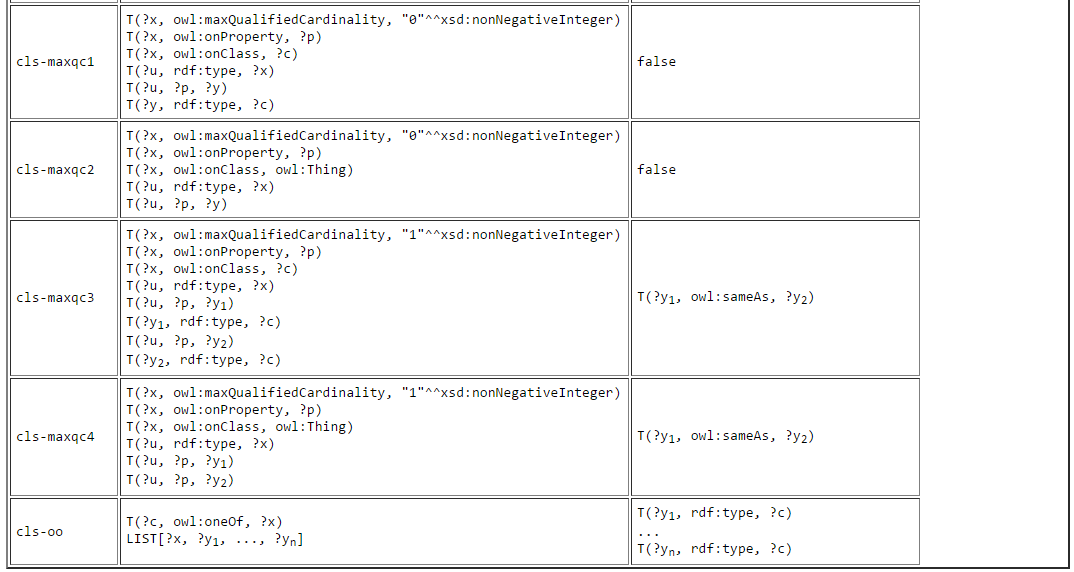 OWL 2 RL/RDF (rules for OWL) [Example]					Schema
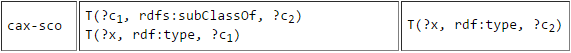 … but what other rule(s) are we missing for rdfs:subClassOf?
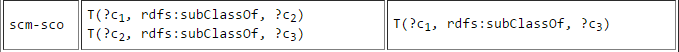 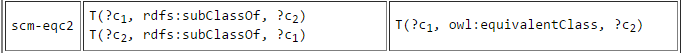 …
OWL 2 RL/RDF (rules for OWL) 								Schema
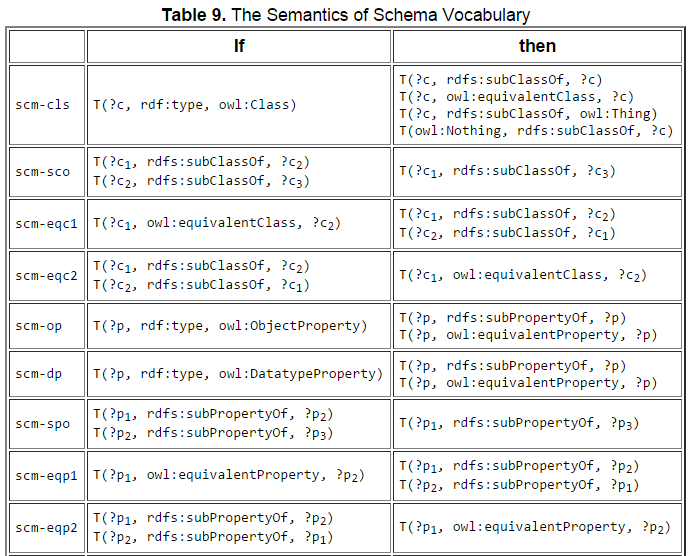 …
OWL 2 RL/RDF (rules for OWL) 								Schema
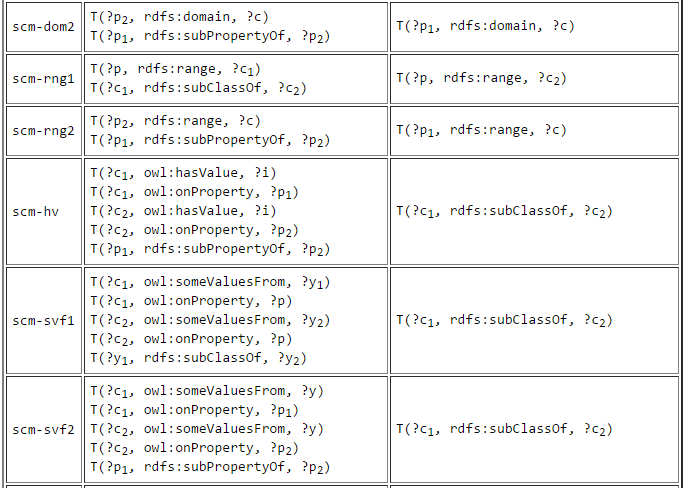 …
OWL 2 RL/RDF (rules for OWL) 								Schema
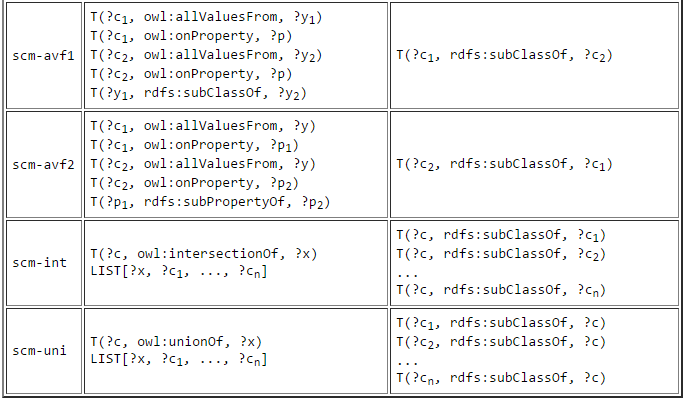 OWL 2 RL/RDF (rules for OWL)					Datatypes
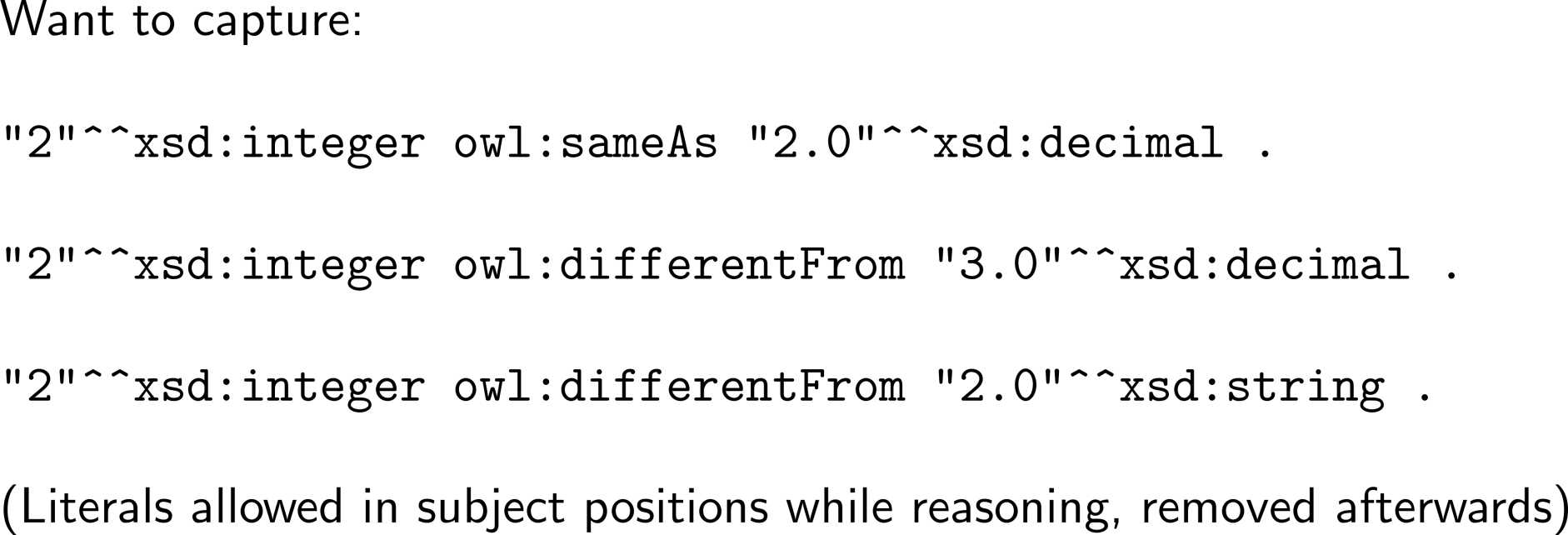 OWL 2 RL/RDF (rules for OWL)					Datatypes
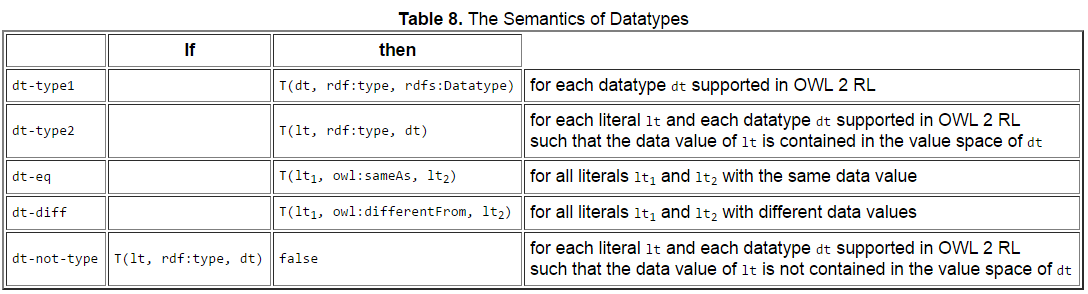 In the labs …
Applies these OWL 2 RL/RDF rules recursively until nothing new is found

http://www.w3.org/TR/owl2-profiles/#Reasoning_in_OWL_2_RL_and_RDF_Graphs_using_Rules
Data
Reasoner
(OWL 2 RL/RDF)
Entailments
Ontology
Why Incomplete?					Missing Features
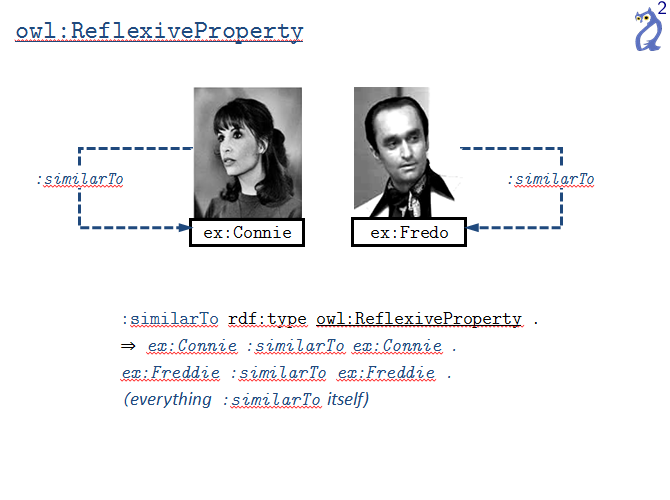 Why Incomplete?					Missing Features
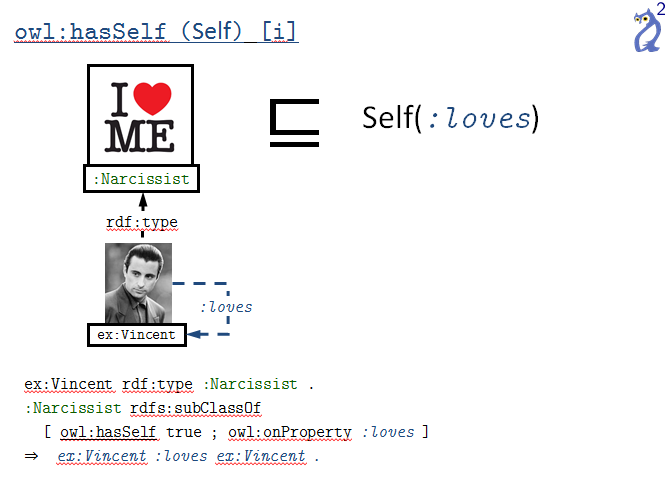 Why Incomplete?			Incomplete for some Features
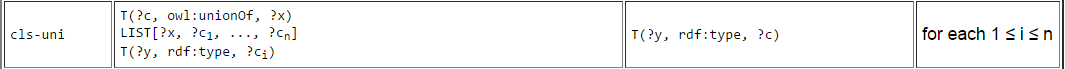 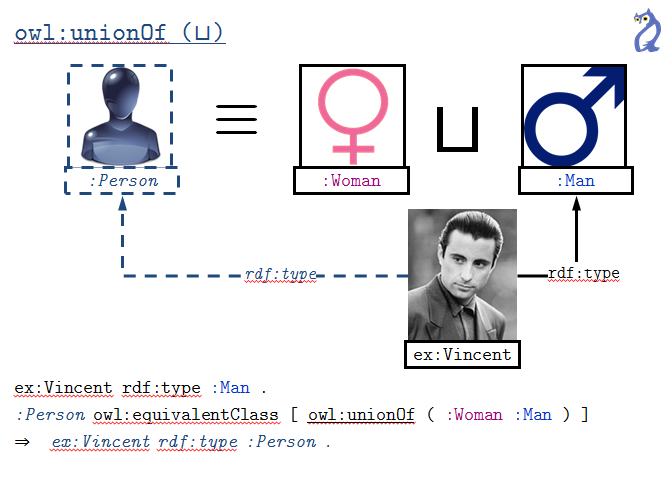 Why Incomplete?			Incomplete for some Features
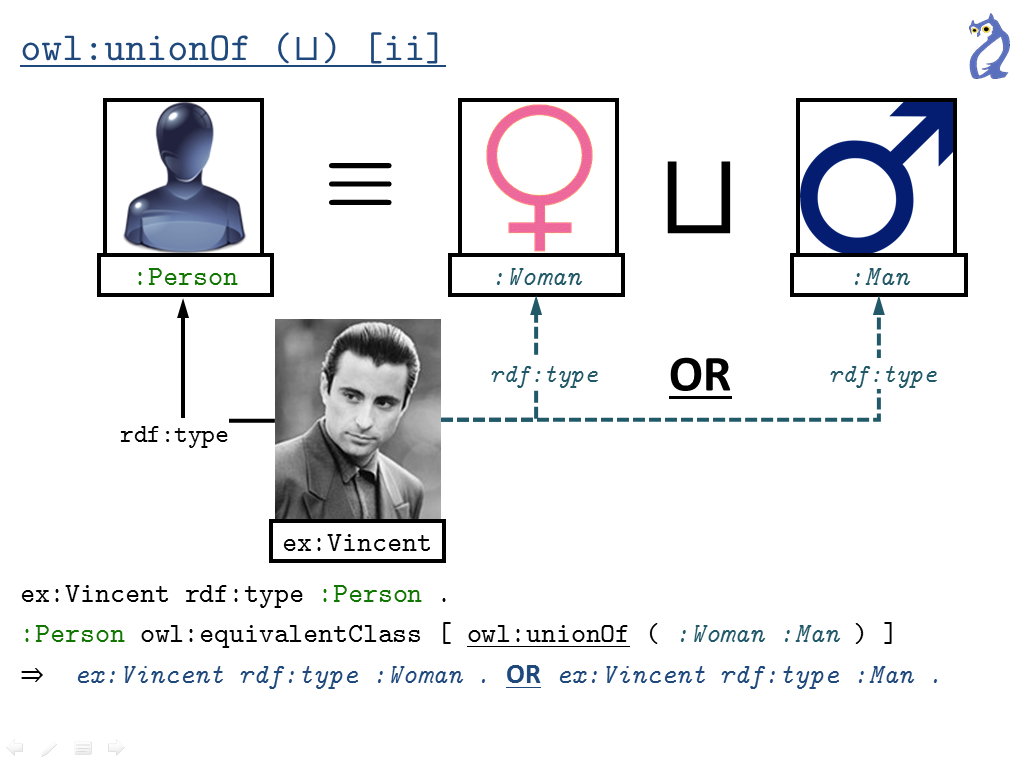 Why Incomplete?			Incomplete for some Features
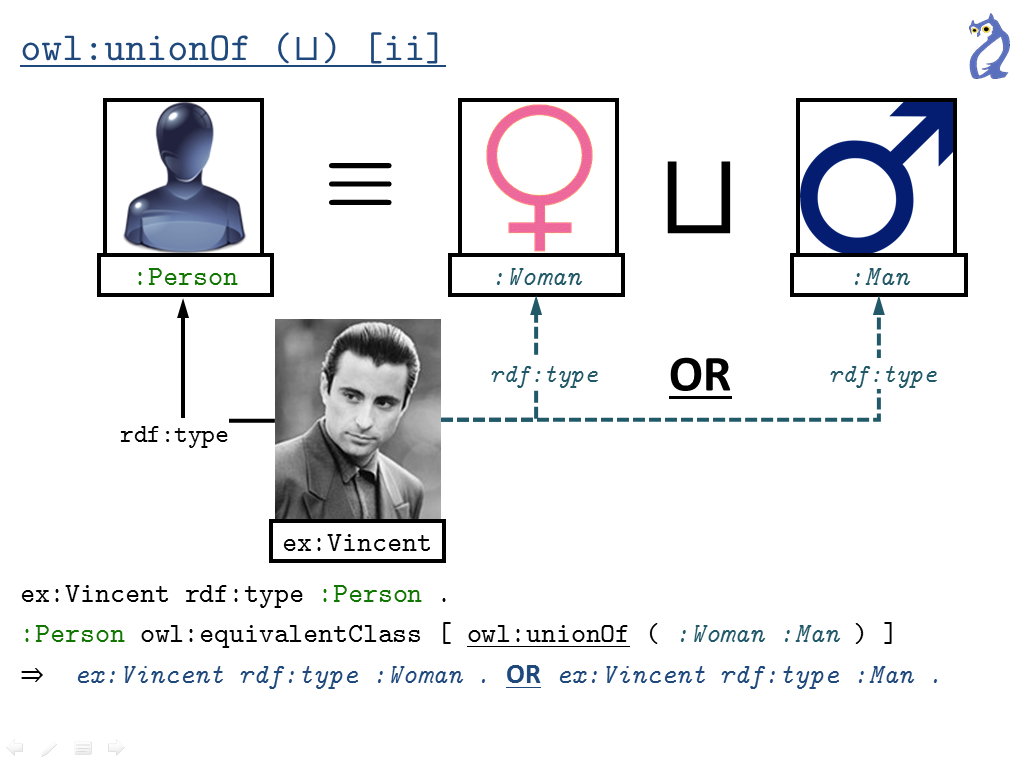 ex:Vincent rdf:type :Person , :Godfather .
:Godfather owl:disjointWith :Woman .
:Person owl:equivalentClass [ owl:unionOf ( :Woman :Man ) ]
⇒  ex:Vincent rdf:type :Man .
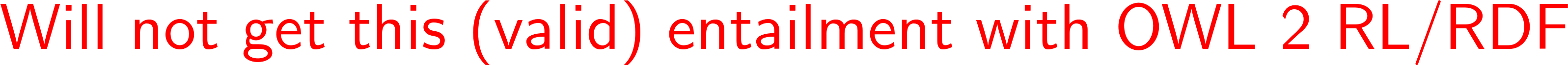 Why Incomplete?			Incomplete for some Features
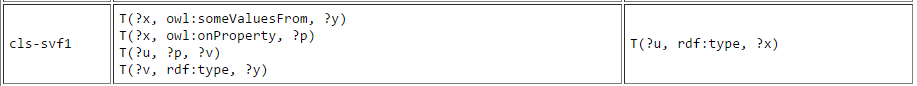 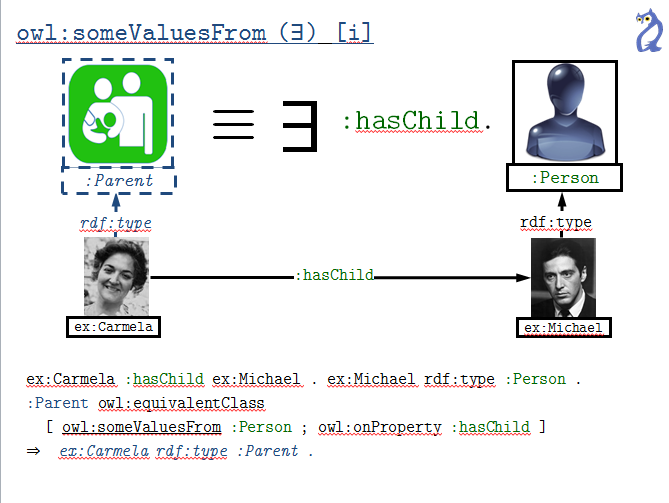 Why Incomplete?			Incomplete for some Features
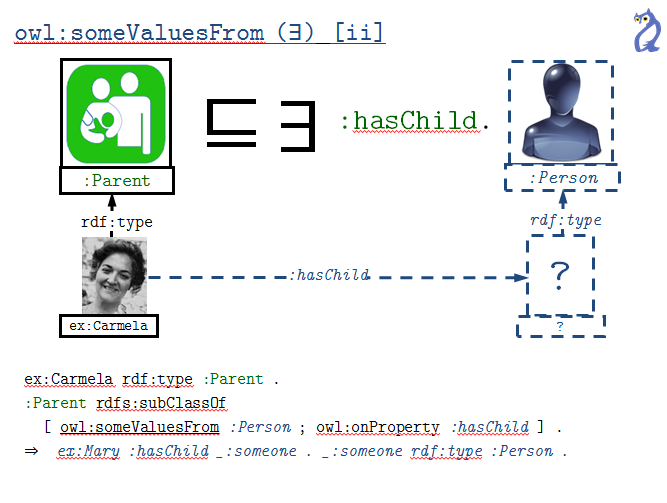 Why Incomplete?			Incomplete for some Features
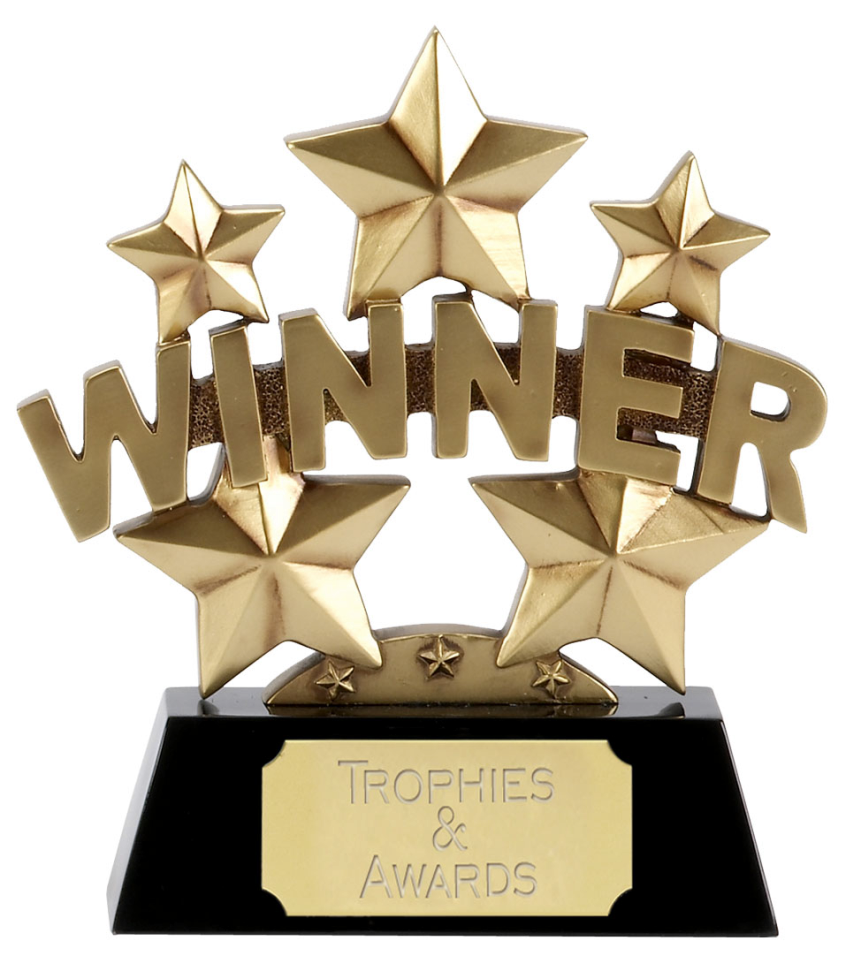 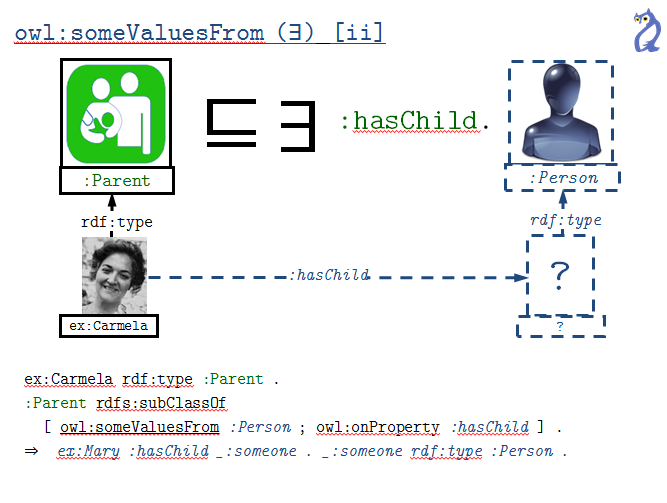 Worst Example of the Lecture Award
ex:Carmela rdf:type :Parent .
:Parent rdfs:subClassOf 
  [ owl:someValuesFrom :Person ; owl:onProperty :hasChild ] .
:hasChild rdfs:domain :PostPuberty .
⇒ ex:Carmela rdf:type :PostPuberty .
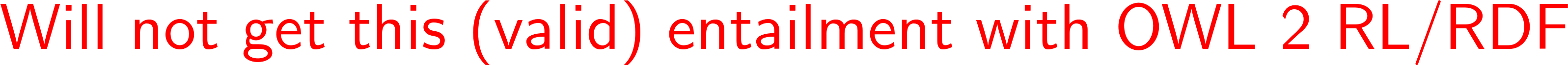 Why Incomplete?			Incomplete for some Features
No support for min-cardinality
ex:Carmela :hasChild ex:Sonny , ex:Connie , ex:Fredo , ex:Michael .
ex:Sonny :dateOfBirth “1916-07-23”^^xsd:date .
ex:Connie :dateOfBirth “1922-04-18”^^xsd:date .
ex:Fredo :dateOfBirth “1919-01-08”^^xsd:date .
ex:Michael :dateOfBirth “1920-11-15”^^xsd:date .
:dateOfBirth rdf:type owl:FunctionalProperty .
[ owl:minCardinality 3 ; owl:onProperty :hasChild ] rdfs:subClassOf :StressedParent .
⇒ ex:Carmela rdf:type :StressedParent .
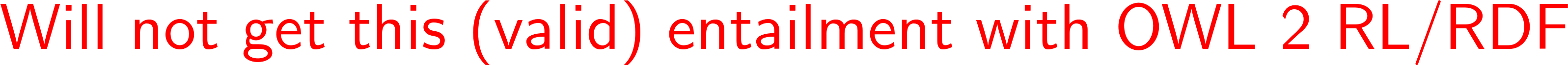 Why Incomplete?			Incomplete for some Features
Limited support for max-cardinality
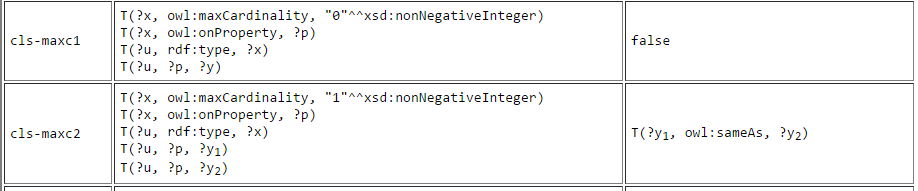 ex:Vincent rdf:type :Person ; :hasParent ex:Lucy, ex:Sonny, ex:Santino .
:Person rdfs:subClassOf [ owl:maxCardinality 2 ; owl:onProperty :hasParent ] .
ex:Lucy a :Woman . ex:Sonny a :Man . ex:Santino a :Man .
:Man owl:disjointWith :Woman .
⇒ ex:Sonny owl:sameAs ex:Santino .
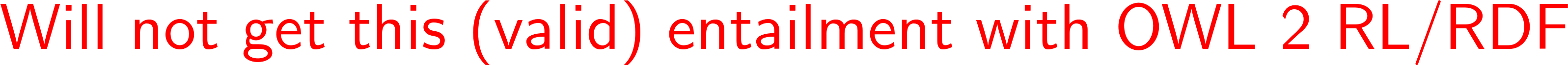 Why Incomplete?			Incomplete for some Features
No support for exact cardinality
Support also limited for qualified cardinalities
Why Incomplete?			Missing Schema Inferences
Just some missing examples for inverse-of:
?a owl:inverseOf ?b . ⇒ ?b owl:inverseOf ?a .
?a owl:inverseOf ?a . ⇒ ?a rdf:type owl:SymmetricProperty .
?a rdf:type owl:SymmetricProperty . ⇒ ?a owl:inverseOf ?a . 
?a owl:inverseOf ?b . ?b owl:inverseOf ?a .                      	⇒ ?a owl:equivalentProperty ?b .
?a owl:inverseOf ?b . ?b rdf:type owl:TransitiveProperty .    	⇒ ?a rdf:type owl:TransitiveProperty .
?a owl:inverseOf ?b . ?b rdf:type owl:FunctionalProperty . 	⇒ ?b rdf:type owl:InverseFunctionalProperty .
?a owl:inverseOf ?b . ?b rdfs:domain ?c .                   	⇒ ?a rdfs:range ?c .
…
owl:unionOf (⊔) [ii]
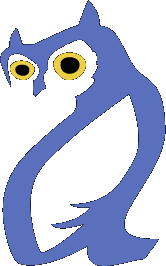 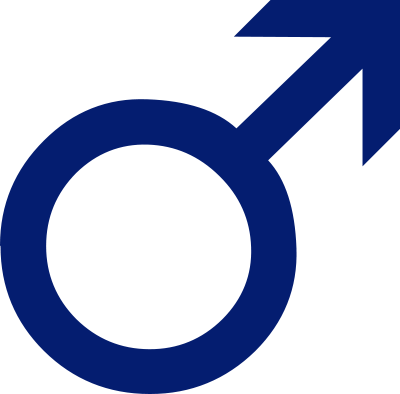 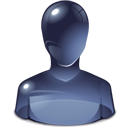 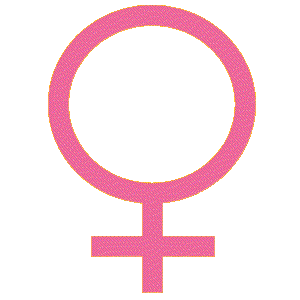 ≡
⊔
:Person
:Woman
:Man
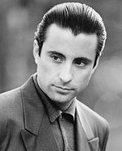 OR
rdf:type
rdf:type
rdf:type
ex:Vincent
ex:Vincent rdf:type :Person .
:Person owl:equivalentClass [ owl:unionOf ( :Woman :Man ) ]
⇒  ex:Vincent rdf:type :Woman . OR ex:Vincent rdf:type :Man .
Why is OWL 2 RL/RDF Incomplete?
Missing features:
owl:ReflexiveProperty, owl:hasSelf, owl:minCardinality …
Problems with disjunction (OR cases)
owl:unionOf, owl:oneOf, owl:maxCardinality, …
Problems with existentials
owl:someValuesFrom, owl:minCardinality, ...
Problems with counting
owl:minCardinality, …
Problems with negation
owl:disjointWith, owl:propertyDisjointWith, owl:complementOf …
Incomplete “schema” inferences
Finite rules not enough
Could write a rule for any non-existential case






Infinite such rules (have to stop somewhere)
ex:Vincent rdf:type :Person ; :hasParent ex:Lucy, ex:Sonny, ex:Santino .
:Person rdfs:subClassOf [ owl:maxCardinality 2 ; owl:onProperty :hasParent ] .
ex:Lucy a :Woman . ex:Sonny a :Man . ex:Santino a :Man .
:Man owl:disjointWith :Woman .
⇒ ex:Sonny owl:sameAs ex:Santino .
?w rdf:type ?c ; ?p ?x , ?y , ?z .
?c owl:maxCardinality 2 ; owl:onProperty ?p .
?x owl:differentFrom ?y , ?z .
⇒ ?y owl:sameAs ?z .
Existential rules are dangerous
Could write rules for existential cases too






Might lead to materialising ∞ entailments
(In this case if ?x rdf:type ?d . ⇒ ?x rdf:type ?c .)
ex:Mary rdf:type :Person .
:Person rdfs:subClassOf [ owl:someValuesFrom :Person ; owl:onProperty :hasParent ] .
⇒ ex:Mary :hasParent _:x1 . _:x1 rdf:type :Person .
_:x1 :hasParent _:x2 . _:x2 rdf:type :Person .
… ∞
?x rdf:type ?c .
?c owl:someValuesFrom ?d ; owl:onProperty ?p .
⇒ ?x ?p _:b . _:b rdf:type ?d .
complete reasoners that MAY NOT halt
Complete reasoners that may not halt:					Quite Practical!
Cons:
Erm … reasoner may never halt

Pros:
Avoid complicated decidability restrictions!
What might the “pros” be in this case?
Imagine restricting C or Java to be decidable
Don’t allow features like loops/recursion
But not all programs with loops/recursion fail to halt!
Restrict how features like loops/recursion can be used
More detailed restrictions allow more programmes but are more complicated to understand 
Complete reasoners that may not halt:					Rare in practice
Only line of work on this I know of:
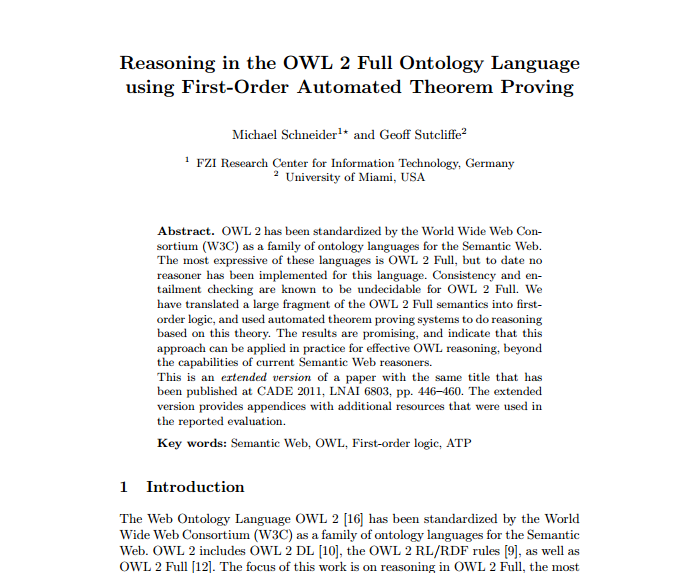 not going to talk about this but good to know about! 
RESTRICT OWL TO GUARANTEE DECIDABILITY
Recap …
Accept incomplete reasoners that halt
Complete language, incomplete reasoning, halts

Accept complete reasoners that may not halt
Complete language, complete reasoning, may not halt

Restrict OWL so reasoning becomes decidable
Restricted language, complete reasoning, halts
Core idea:
Restrict OWL so that complete reasoning is decidable over
any ontology written within those restrictions
Restrict OWL to guarantee decidability:			How to guarantee decidability?
We’ve seen how to prove that something is undecidable

Most commonly: give an algorithm that halts …
How can we prove that something is decidable?
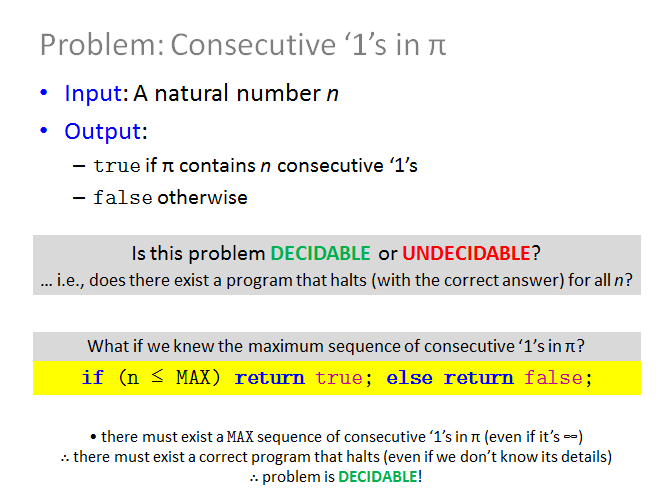 Restrict OWL to guarantee decidability:			How to guarantee decidability?
Focus on satisfiability/entailment checking
Recall: Can (usually) reduce entailment to satisfiability
(So long as we can do negation in the language)
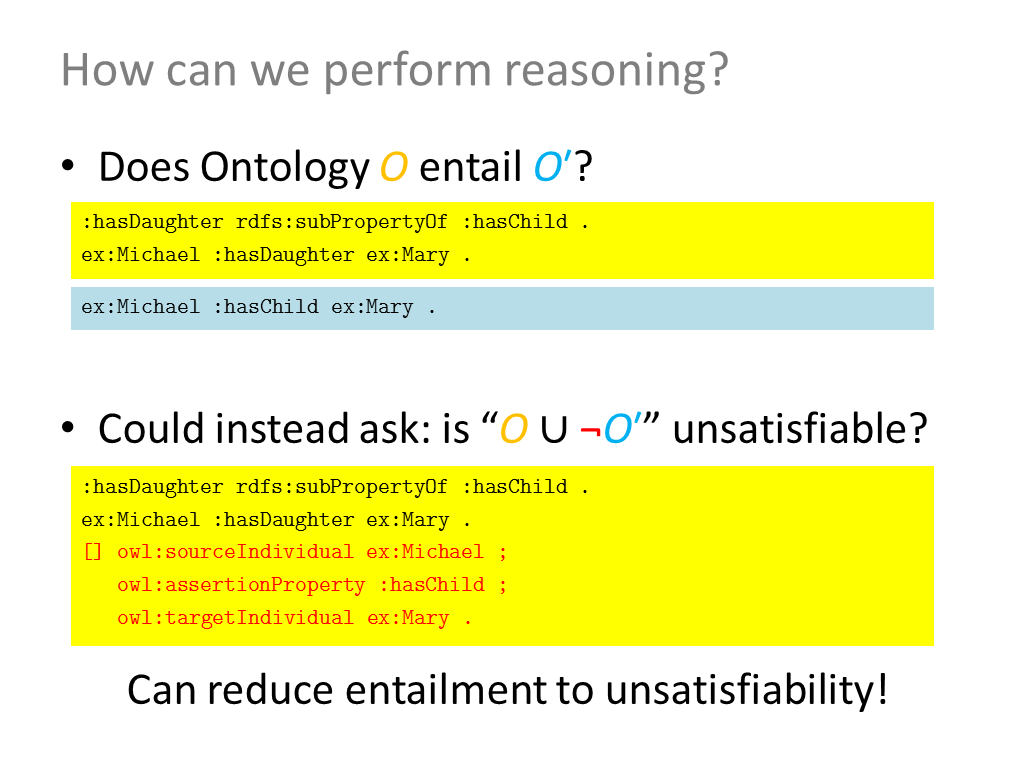 Restrict OWL to guarantee decidability:			Sublanguages of OWL 2
Description Logic community
Predates OWL
Looks at decidable subsets of First Order Logic
Results can be applied to OWL!


OWL 2 Full: The unrestricted, undecidable language
OWL 2 DL: A restricted, decidable version
Restrict OWL to guarantee decidability:			Sublanguages of OWL 2
What is restricted?
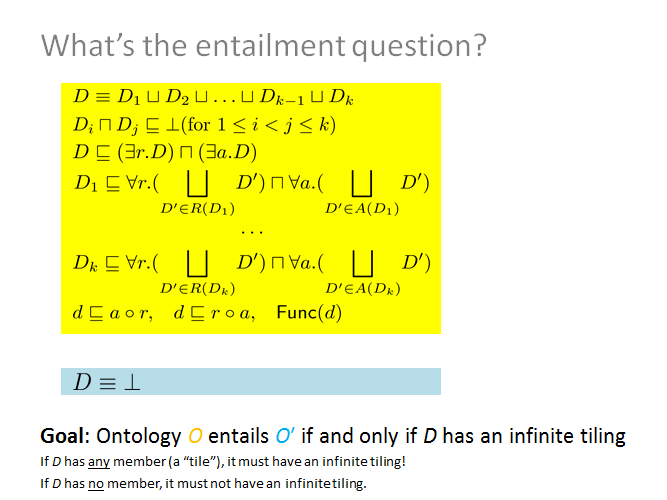 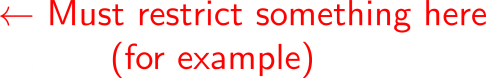 Restrict OWL to guarantee decidability:			Sublanguages of OWL 2
What is restricted?






For example, OWL 2 DL restricts: 
functional properties to be “simple” (no chains, no transitivity)
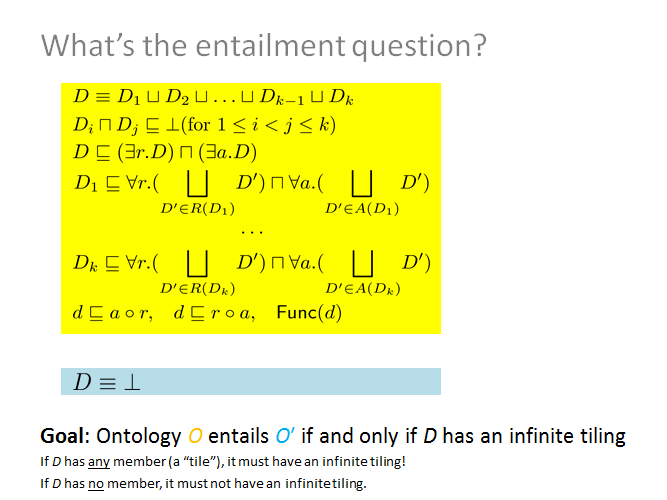 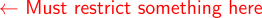 Restrict OWL to guarantee decidability:			Sublanguages of OWL 2
What is restricted?
For example, OWL 2 DL restricts: 
functional properties to be “simple” (no chains, no transitivity)
likewise properties used with hasSelf, cardinalities, inverse functionality, asymmetry and irreflexivity must be simple
inverse functional properties must be object properties
need to follow specific RDF syntax and explicitly declare classes, object properties (with IRI values), datatype properties (with literal values)
… more (it’s really quite messy )
Restrict OWL to guarantee decidability:			On the plus side …
OWL 2 DL still supports disjunction, existentials, counting, negation!
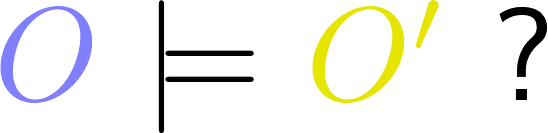 ex:Vincent rdf:type :Person , :Godfather .
:Godfather owl:disjointWith :Woman .
:Person owl:equivalentClass [ owl:unionOf ( :Woman :Man ) ] .
⊧ ex:Vincent rdf:type :Man .
Restrict OWL to guarantee decidability:			On the plus side …
OWL 2 DL still supports disjunction, existentials, counting, negation!
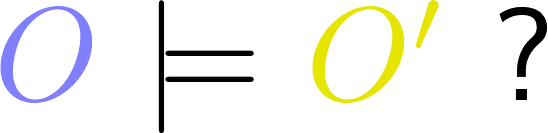 ex:Carmela rdf:type :Parent .
:Parent rdfs:subClassOf 
  [ owl:someValuesFrom :Person ; owl:onProperty :hasChild ] .
:hasChild rdfs:domain :PostPuberty .
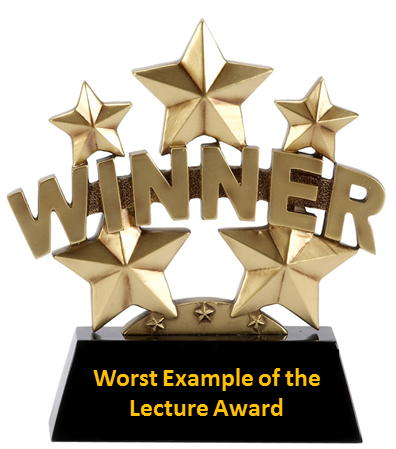 ⊧ ex:Carmela rdf:type :PostPuberty .
Restrict OWL to guarantee decidability:			On the plus side …
OWL 2 DL still supports disjunction, existentials, counting, negation!
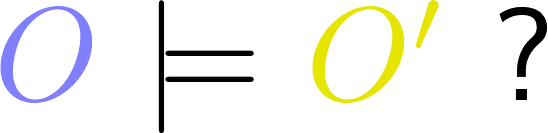 ex:Carmela :hasChild ex:Sonny , ex:Connie , ex:Fredo , ex:Michael .
ex:Sonny :dateOfBirth “1916-07-23”^^xsd:date .
ex:Connie :dateOfBirth “1922-04-18”^^xsd:date .
ex:Fredo :dateOfBirth “1919-01-08”^^xsd:date .
ex:Michael :dateOfBirth “1920-11-15”^^xsd:date .
:dateOfBirth rdf:type owl:FunctionalProperty .
[ owl:minCardinality 3 ; owl:onProperty :hasChild ] rdfs:subClassOf :StressedParent .
⊧ ex:Carmela rdf:type :StressedParent .
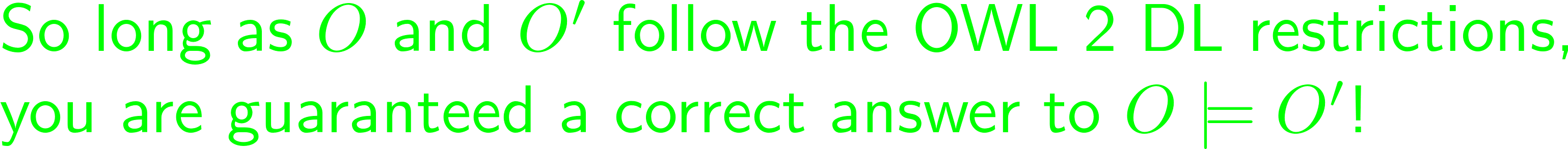 Restrict OWL to guarantee decidability:			An algorithm for OWL 2 DL
What sort of algorithm can we use?
One answer: Tableau (positive sketch below)
ex:Vincent rdf:type :Person , :Godfather .
:Godfather owl:disjointWith :Woman .
:Person owl:equivalentClass [ owl:unionOf ( :Woman :Man ) ] .
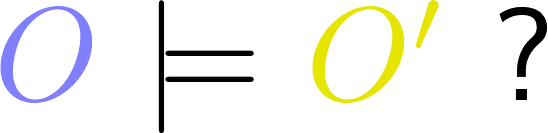 ⊧ ex:Vincent rdf:type :Man .
Restrict OWL to guarantee decidability:			An algorithm for OWL 2 DL
What sort of algorithm can we use?
One answer: Tableau (positive sketch below)
ex:Vincent rdf:type :Person , :Godfather .
:Godfather owl:disjointWith :Woman .
:Person owl:equivalentClass [ owl:unionOf ( :Woman :Man ) ] .
¬ ex:Vincent rdf:type :Man .
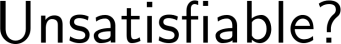 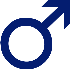 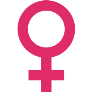 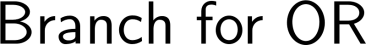 ex:Vincent rdf:type :Person , :Godfather .
:Godfather owl:disjointWith :Woman .
ex:Vincent rdf:type Man .
¬ ex:Vincent rdf:type :Man .
ex:Vincent rdf:type :Person , :Godfather .
:Godfather owl:disjointWith :Woman .
ex:Vincent rdf:type Woman .
¬ ex:Vincent rdf:type :Man .
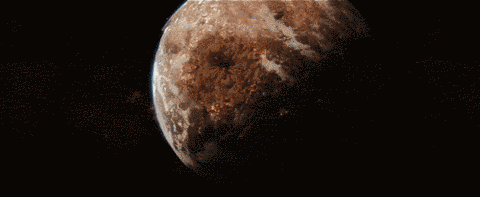 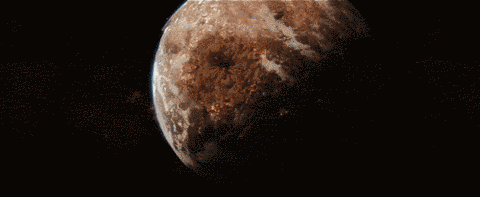 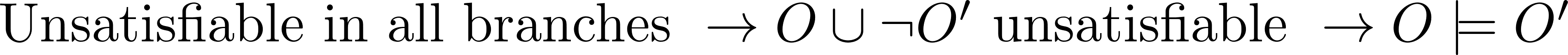 Restrict OWL to guarantee decidability:			An algorithm for OWL 2 DL
What sort of algorithm can we use?
One answer: Tableau (negative sketch below)
ex:Vincent rdf:type :Person , :Godfather .
:Godfather owl:disjointWith :Woman .
:Person owl:equivalentClass [ owl:unionOf ( :Woman :Man ) ] .
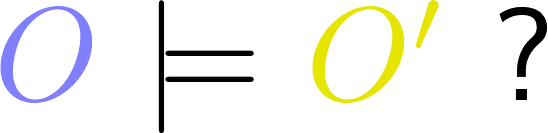 ⊧ ex:Vincent rdf:type :Woman .
Restrict OWL to guarantee decidability:			An algorithm for OWL 2 DL
What sort of algorithm can we use?
One answer: Tableau (negative sketch below)
ex:Vincent rdf:type :Person , :Godfather .
:Godfather owl:disjointWith :Woman .
:Person owl:equivalentClass [ owl:unionOf ( :Woman :Man ) ] .
¬ ex:Vincent rdf:type :Woman .
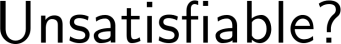 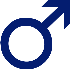 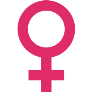 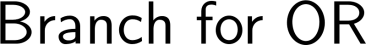 ex:Vincent rdf:type :Person , :Godfather .
:Godfather owl:disjointWith :Woman .
ex:Vincent rdf:type Man .
¬ ex:Vincent rdf:type :Woman .
ex:Vincent rdf:type :Person , :Godfather .
:Godfather owl:disjointWith :Woman .
ex:Vincent rdf:type Woman .
¬ ex:Vincent rdf:type :Woman .
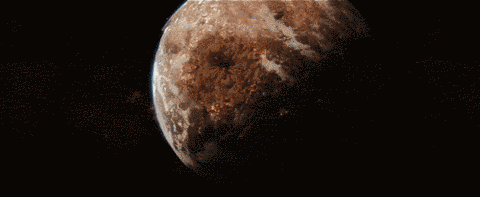 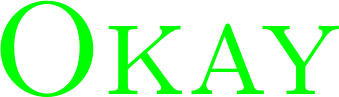 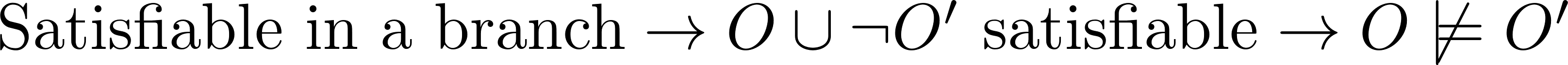 Restrict OWL to guarantee decidability:			An algorithm for OWL 2 DL!
We have a complete algorithm that halts and that supports a lot of the OWL features!
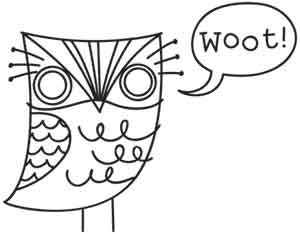 Restrict OWL to guarantee decidability:			An algorithm for OWL 2 DL!
A few problems:
We have to give the entailments to check
Cannot just ask to compute the entailments
Restrictions are complicated
Very complicated
And often are broken by real-world ontologies
Tableau reasoning is really expensive
Branch for every disjunction suggests exponential
N2EXPTIME-complete (!!?!!!)
        on a non-deterministic machine
…
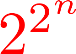 N2EXPTIME-Complete so nasty …
The only results returned by Google relate to OWL
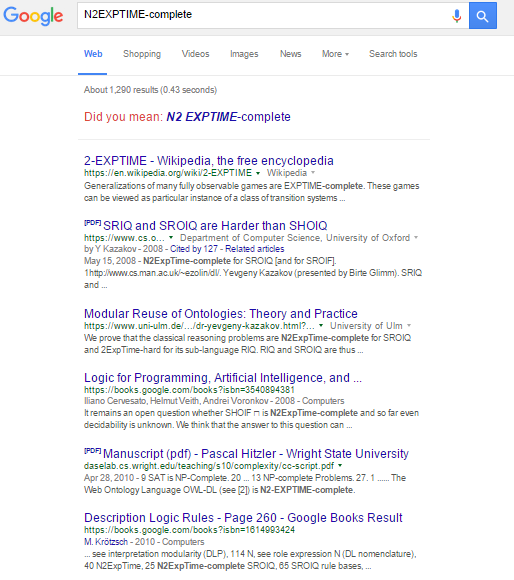 N2EXPTIME-Complete (OWL 2 DL’s small print) …
Checking entailment is guaranteed to halt for OWL 2 DL restricted ontologies* 
	* halt may not occur before heat death of the universe
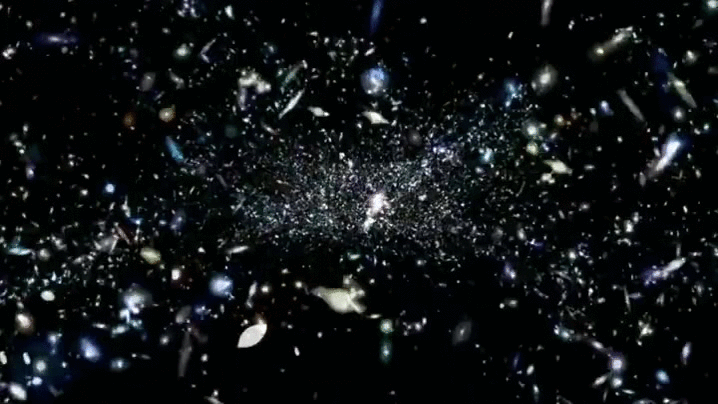 OWL 2 DL performance considerations
Not all OWL 2 DL ontologies will run into worst-cases
Entailments will work fine for most small ontologies

Scalability still a real issue in practice
OWL 2 Profiles (briefly)
More efficient sublanguages of OWL 2 DL
More restrictions to allow complete reasoning with more efficient algorithms

OWL 2 RL: A restriction of OWL 2 DL such that OWL 2 RL/RDF rules provide complete reasoning (in some sense we won’t get into)
OWL 2 EL: Tractable algorithm for classifying ontologies
OWL 2 QL: Tractable algorithm based on rewriting SQL queries
IMPRESSIONS …
Opinion of lots of people in the Semantic Web with respect to OWL …
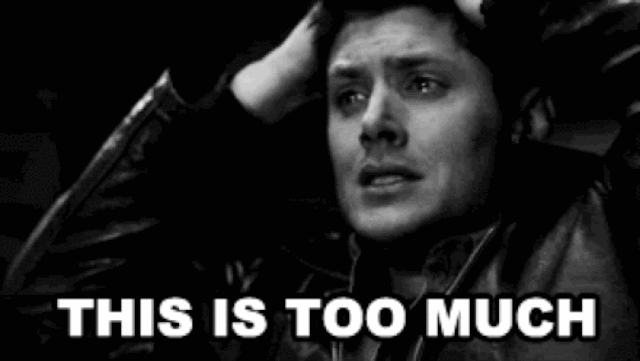 Also perhaps part of the reason why you see things like …
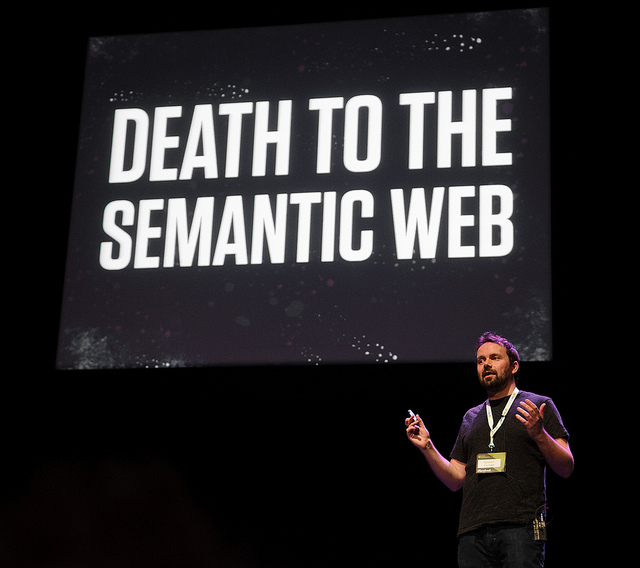 Is OWL good for the Semantic Web?
It provides formal foundations for semantics
Indicates what’s possible, what’s not with respect to machine-readable semantics
What’s efficient, what’s not
Offers options: OWL 2 RL/EL/QL/DL/Full

Drives many applied/practical people crazy
Some theoretical folks also consider it to have poor aesthetic
Makes lots of bad assumptions for the Web
Not scalable
Strict in what it accepts
Blindly accepting
What do you think?
If we have time …
Let’s model a domain …
RECAP …
Coping with undecidability (reasoning) …
Accept incomplete reasoners that halt
Complete language, incomplete reasoning, halts
e.g., OWL 2 RL/RDF rules can be applied on any RDF data using any OWL features in any way, but may not get all inferences

Accept complete reasoners that may not halt
Complete language, complete reasoning, may not halt
e.g., can use a first-order-theorem prover, but it may run forever on some input ontologies

Restrict OWL so reasoning becomes decidable
Restricted language, complete reasoning, halts
e.g., can restrict the OWL 2 Full language to sublanguages that have decidable/tractable reasoning algorithms
OWL 2 RL/RDF rules
What we’ve been using in the labs
Rules supporting a lot of OWL
but incomplete
Can be run over any RDF/OWL data
no restrictions needed!
Can materialise entailments
Relatively efficient in practice
Easy to implement, not so hard to understand
OWL 2 Full / Complete reasoning
Not a lot of work
One proposal using a First-Order-Logic theorem prover
OWL 2 DL
Restrict OWL 2 Full to make entailment/satisfiability checking decidable
Complete reasoning with respect to ontologies following restrictions
Supports some pretty complex entailments
Will always halt with a correct answer eventually
Very bad worst-case: 2NEXPTIME-Complete
May not halt before end of universe
Worst-cases might be rare, but scalability and compute times still often encountered in practice
Need to ask if something specific is entailed
Cannot materialise “all” entailments
Restrictions make the whole thing nasty to understand
OWL 2 Profiles
More efficient sublanguages of OWL 2 DL
More restrictions to allow complete reasoning with more efficient algorithms

OWL 2 RL: A restriction of OWL 2 DL such that OWL 2 RL/RDF rules provide complete reasoning (in some sense)
OWL 2 EL: Tractable algorithm for classifying ontologies
OWL 2 QL: Tractable algorithm based on rewriting SQL queries
End of main OWL part (after next lab)
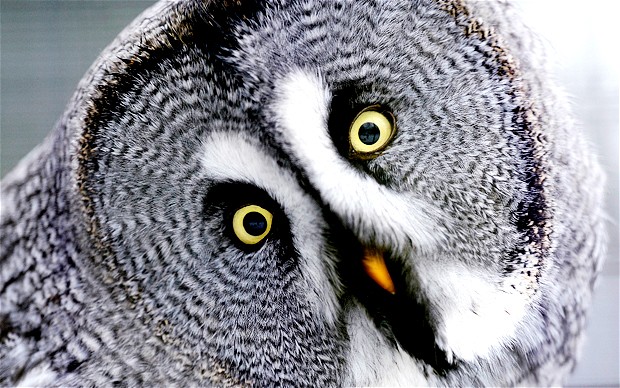 … rest of material should be easier / more applied
(but I hope you learned something about why telling machines stuff about the world is hard)
No lecture/lab next week (Oct. 12/14)
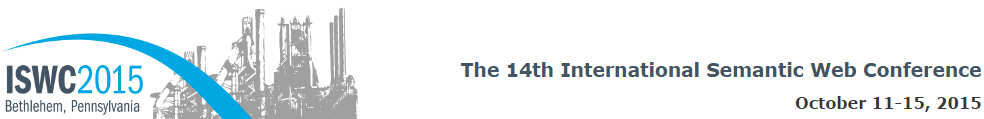 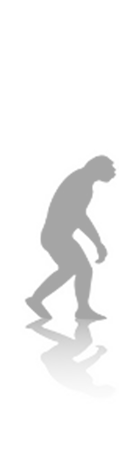 Questions?
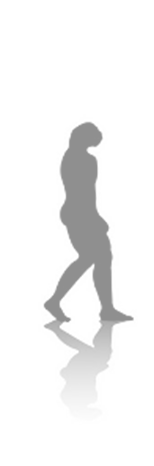 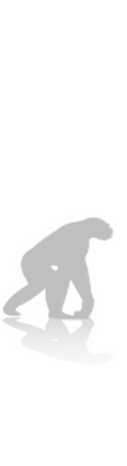 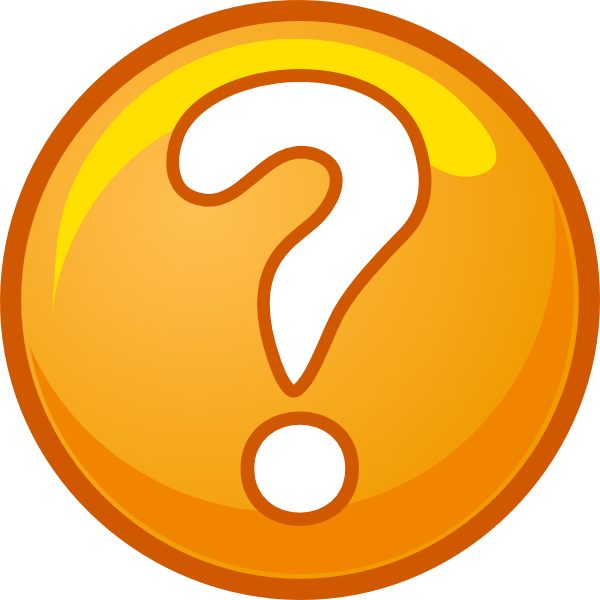 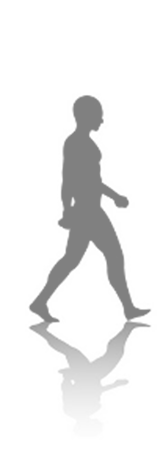 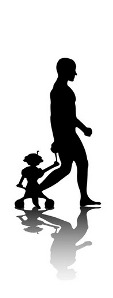